ADAPTIVE RE-BALANCING NETWORK WITH GATE MECHANISM FOR LONG-TAILED VISUAL QUESTION ANSWERING
Hongyu Chen, Ruifang Liu*, Han Fang, Ximing Zhang
Beijing University of Posts and Telecommunications (BUPT)
{hongyuchen, lrf,  fanghan, XimingZhang}@bupt.edu.cn
Preliminary and background
For the blind and visually impaired
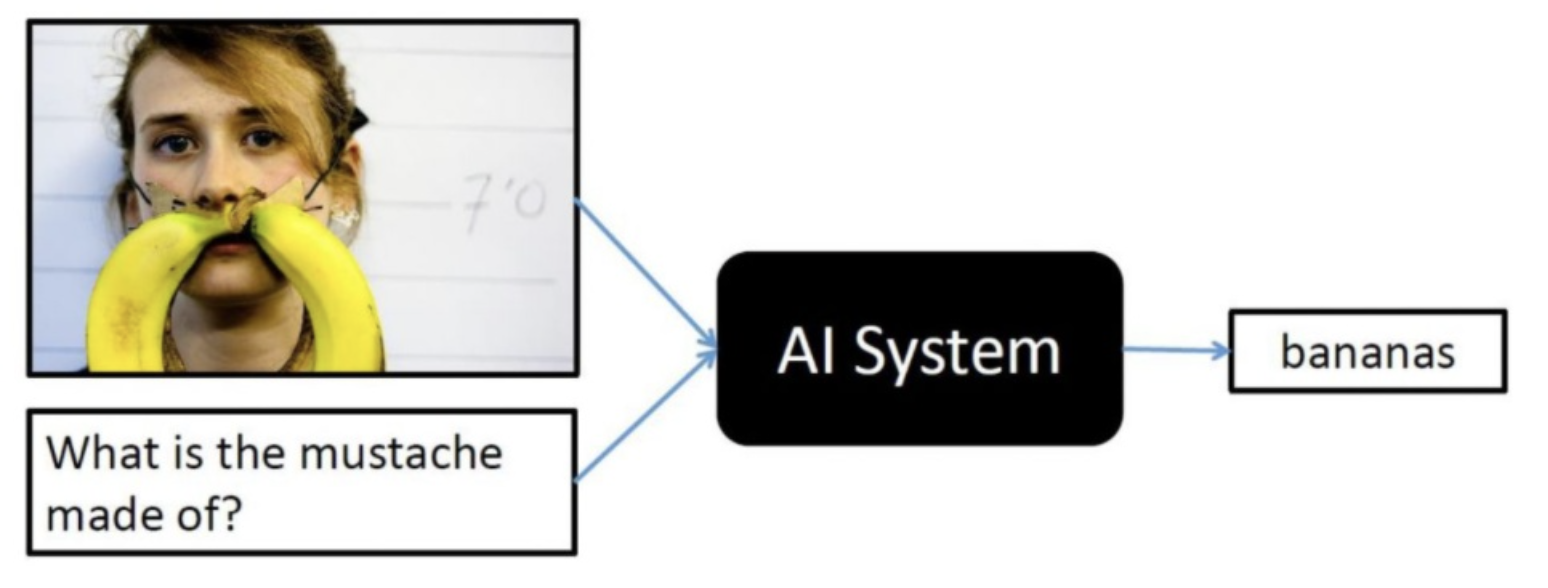 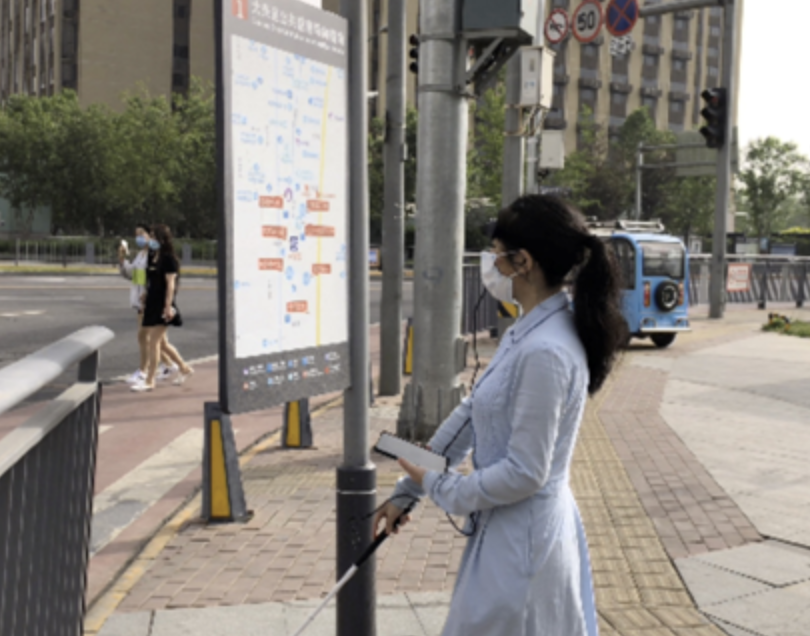 for education or recreation
For the image retrieval systems
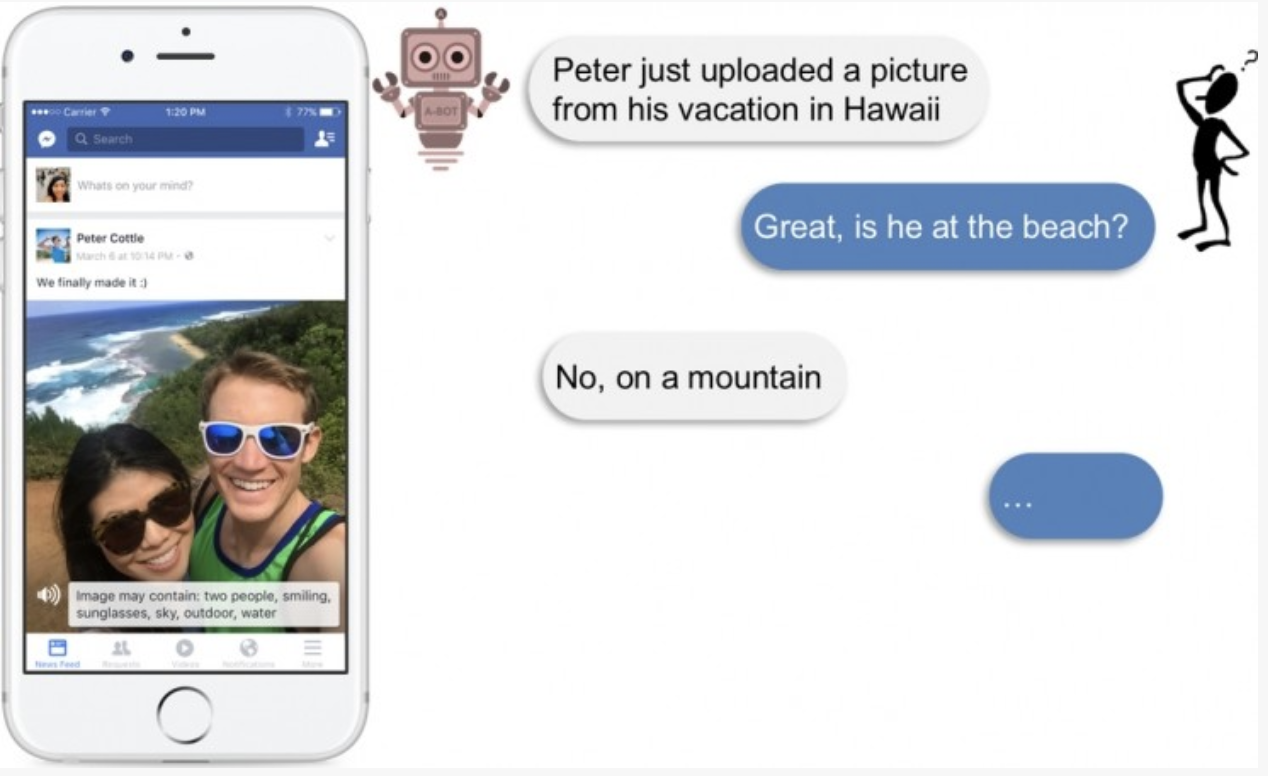 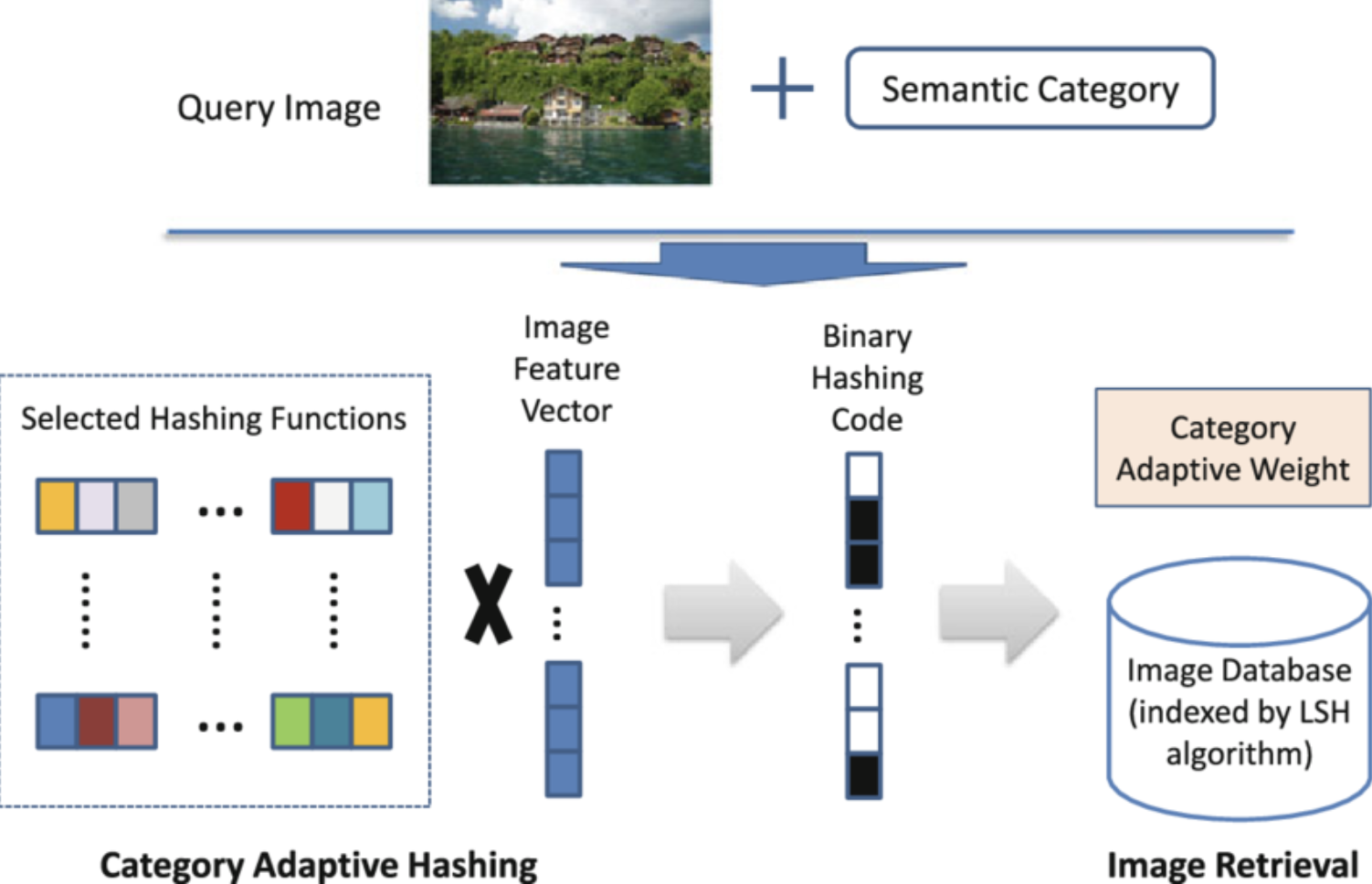 Background and motivation
The popular framework for visual question answering (1)
The ﻿long-tailed data distribution of the datasets (2)
﻿re-sampling

﻿re-weighting
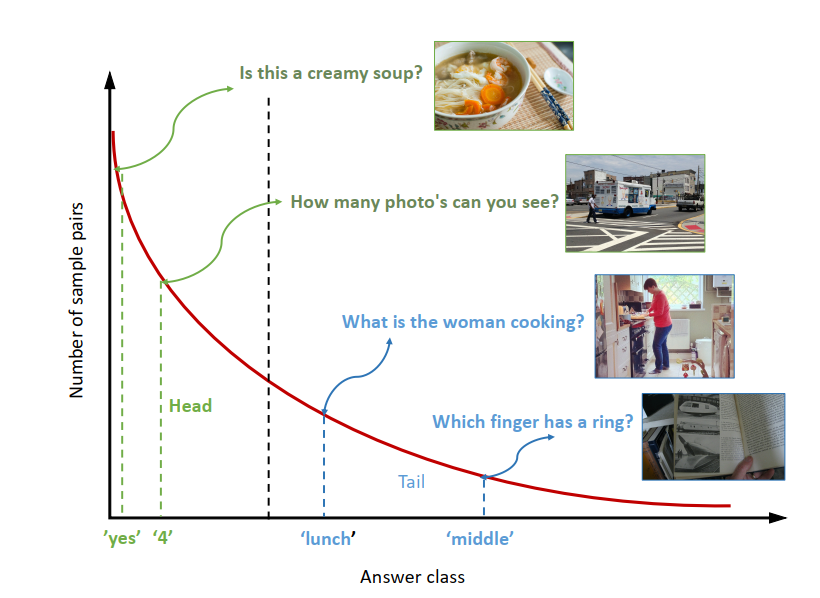 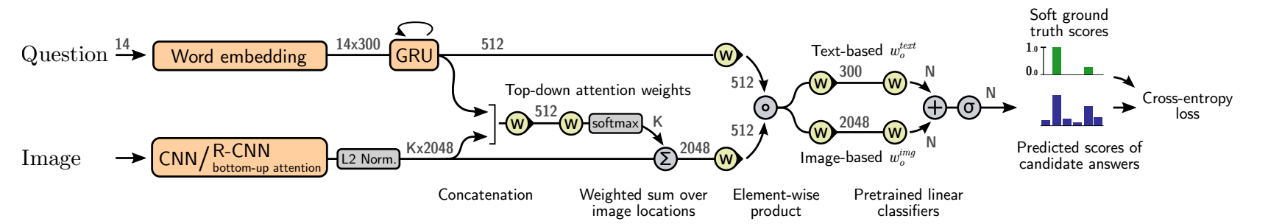 (1)
(2)
Background and motivation
2
1
3
4
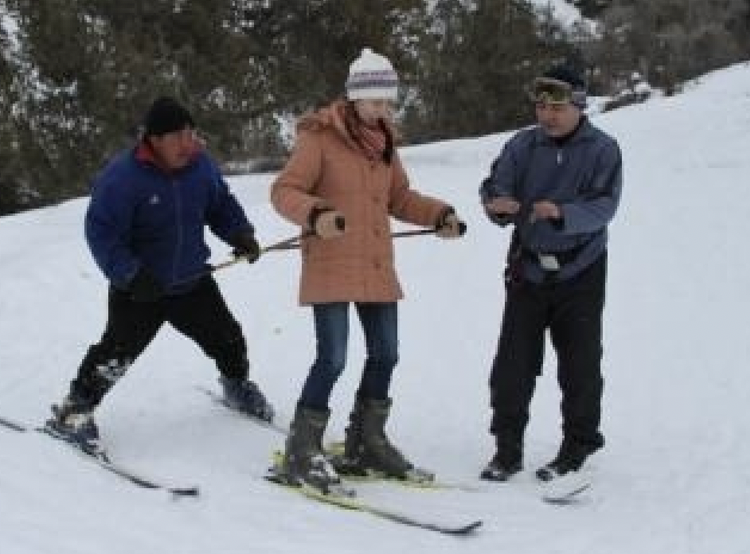 Inadequate understanding of the question
5
6
Question: How many poles is the man on the left holding?


Visual attention:



   


Answer: 2
1
2
3
4
5
6
Network architecture (ARN)
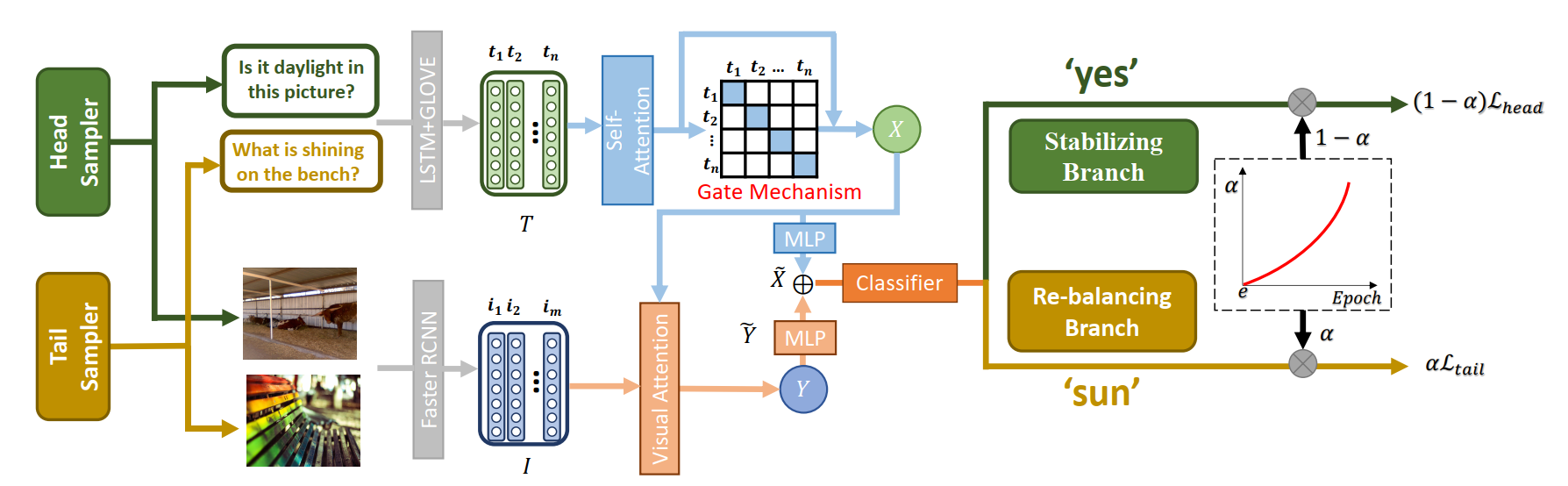 ﻿Adaptive Learning Strategy
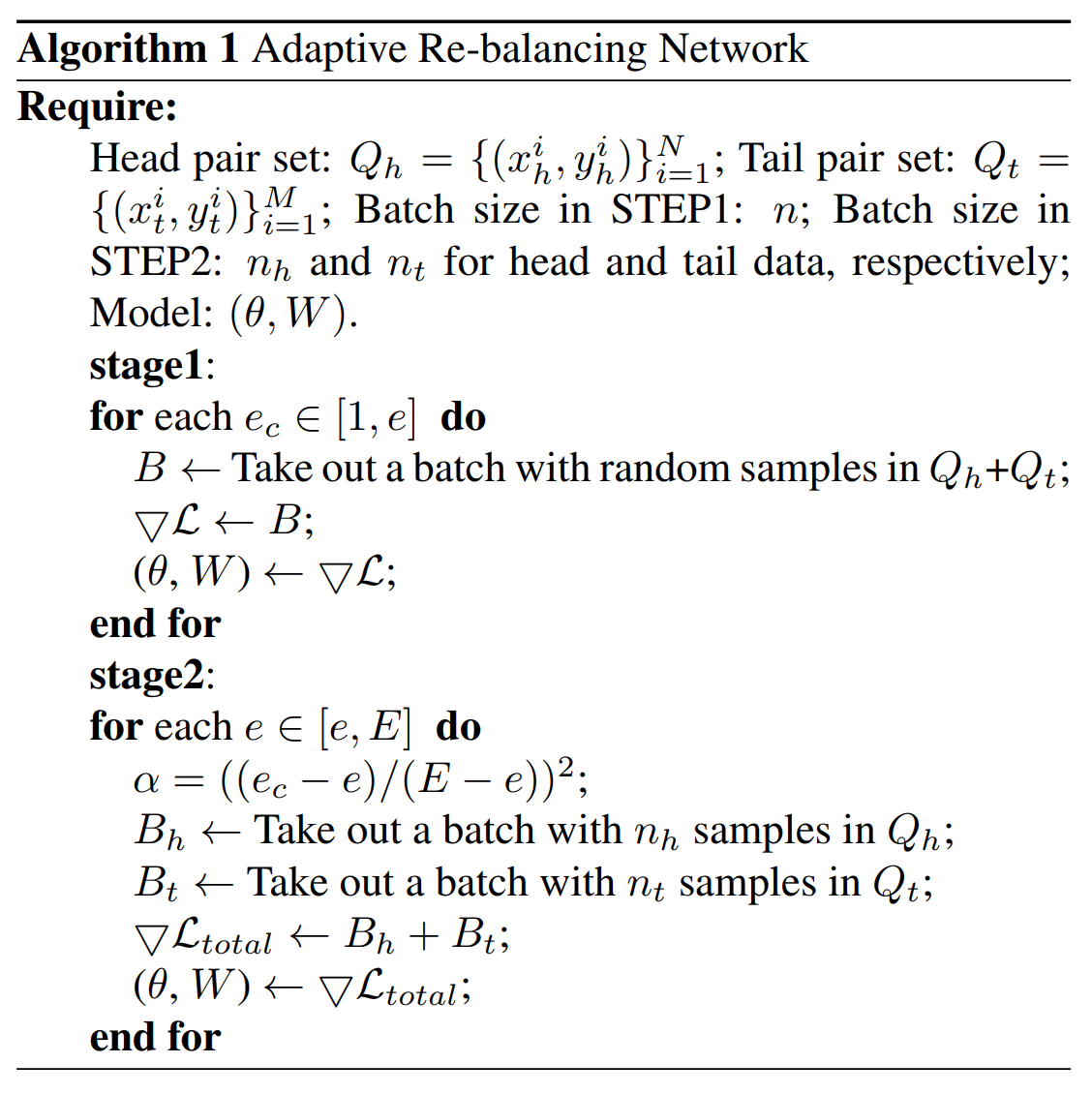 Score for each candidate answer


﻿Binary cross-entropy based loss



The ﻿final loss function


﻿trade-off parameter α
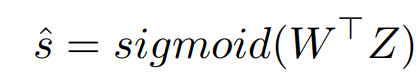 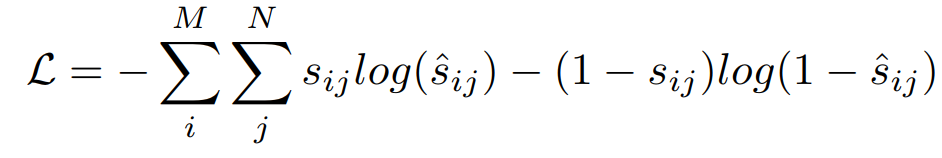 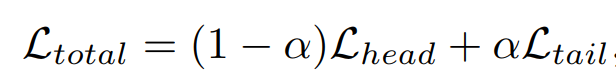 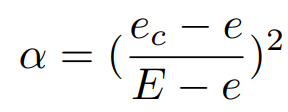 The Gate Mechanism
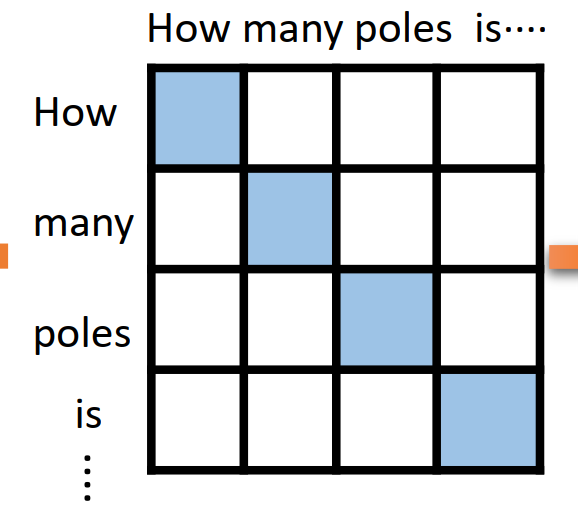 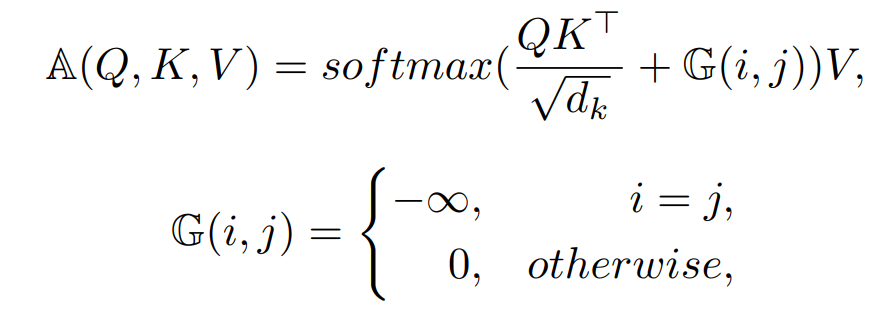 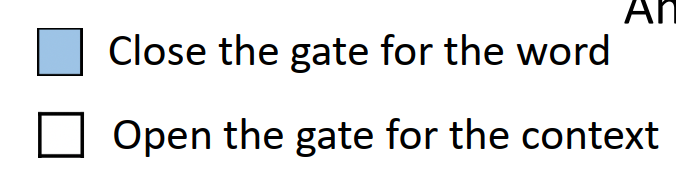 Analysis of results
Pre-process

Dataset :  ﻿VQA-v2
number of questions : train/val/test : ﻿443,757/214,354/447,793.
﻿three questions per image and ten answers per question.
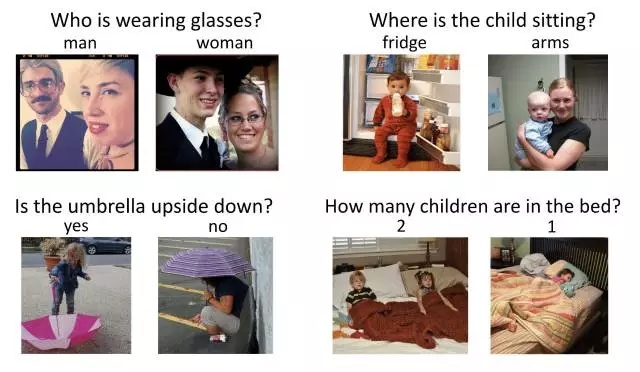 Experiment 1: ﻿Comparisons with State of the Art
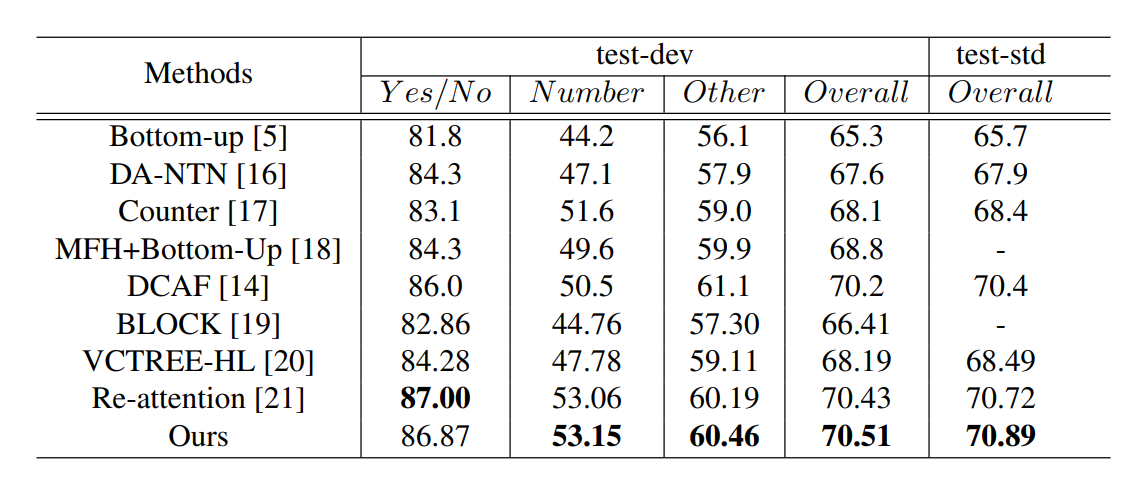 Table. Comparison with several state-of-the-art methods on the test-dev and test-std splits of the VQA-v2 dataset
Experiment 2: Validation experiments
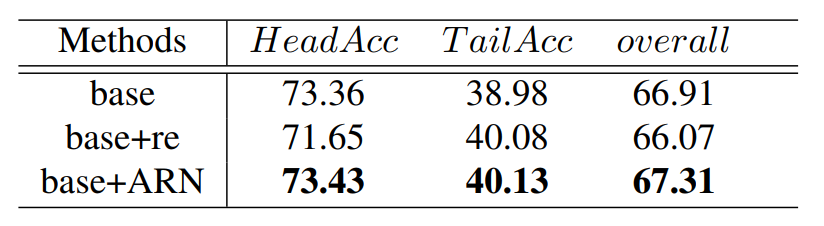 Table. ﻿Validation experiments on VQA-v2 val set. HeadAcc and  TailAcc denote the overall accuracy on the head and tail split of the val set. “base” indicates the basic attention-based model with the gate mechanism. “base+re” and “base+ARN” indicate the “base” model trained with rebalancing network from scratch and with our proposed ARN.
Experiment 3: ﻿Ablation Study
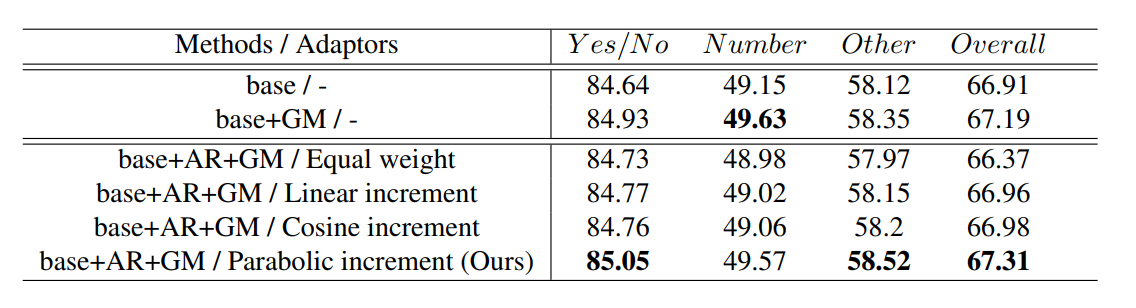 Table. ﻿Ablation studies of our proposed method on the VQA-v2 val set. The “base” model is a basic attention based VQA model. The “base+GM” method is the “base” model with the proposed gate mechanism. “base+AR+GM” is our proposed ARN with the gate mechanism. Adaptors are utilized to calculate α mentioned in the adaptive learning strategy. ’-’ means with no adaptor.
Experiment 4: ﻿Qualitative Analysis
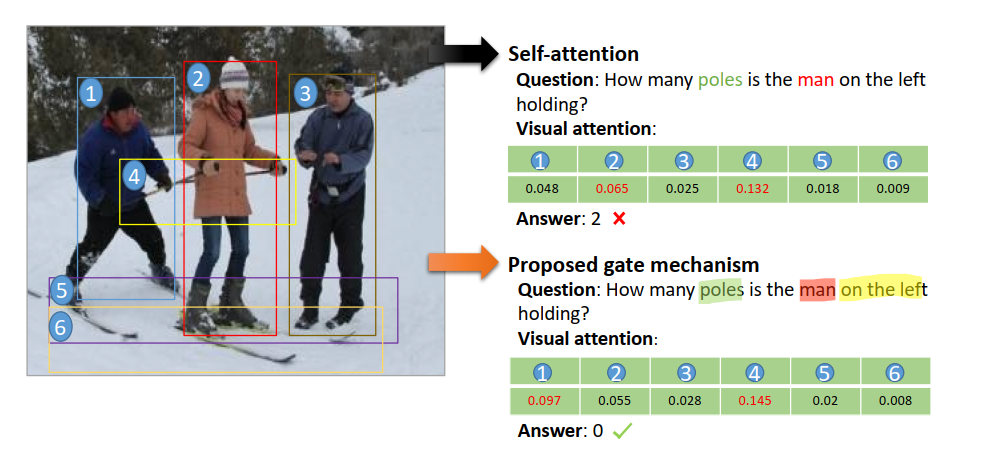 Figure. ﻿We visualize objects and words with the highest attention weights for different mechanisms applied to the question. Corresponding visual attention map is also reported.
Summary (ARN)
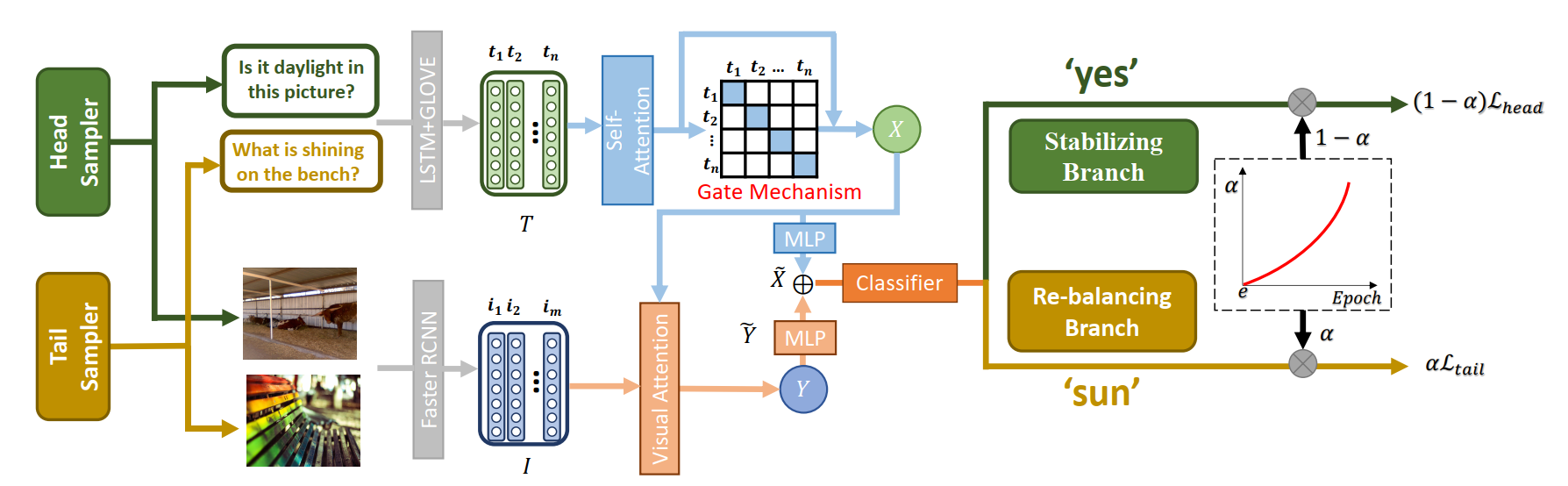 Thanks!
Beijing University of Posts and Telecommunications